November 30th
Take Out:
Homework
Blank notes sheet
Motives for Imperialism Notes
Pick up:
Handouts on both sides of the room
Learning Objective:
Understand the impact of imperialism in Africa by doing a case study on the Congo
Practice critical readings skills 
HOMEWORK: 
Read Response to Imperialism by Africans on Actively Learn
What was the Scramble for Africa?
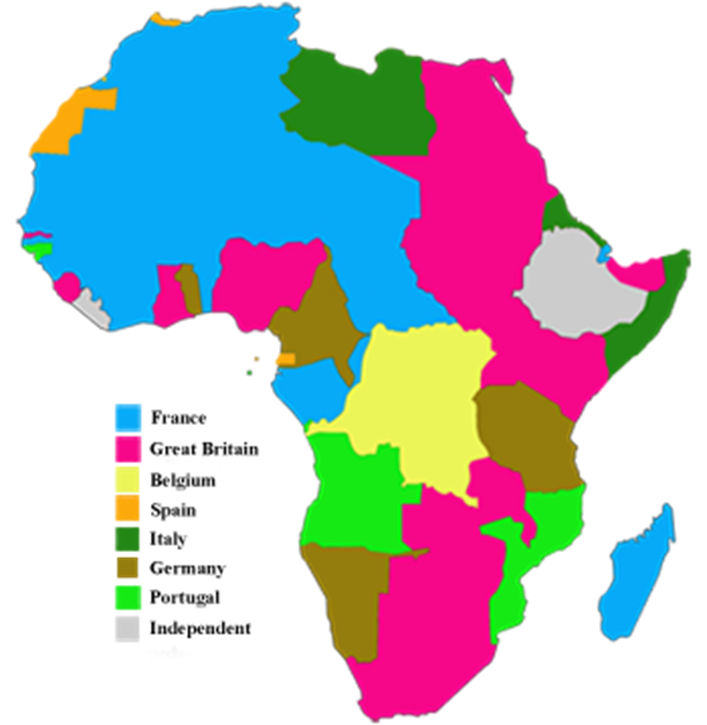 Berlin Conference (1885): meeting between European countries to divide up Africa
Economics & nationalism was the driving force
Superior European technology lead to rapid European conquest
Nationalism is the loyalty of a people to their values, traditions, and geography.
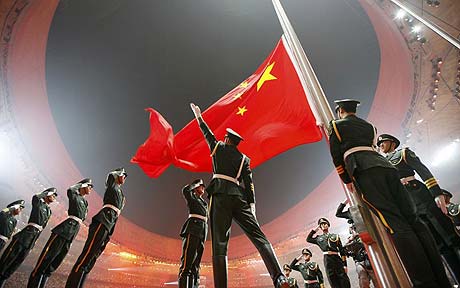 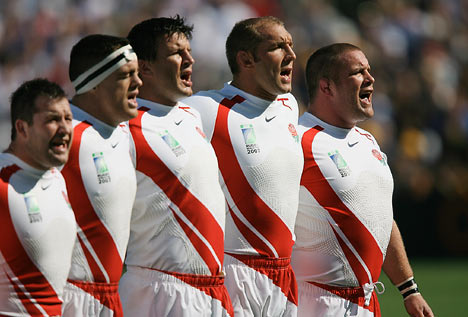 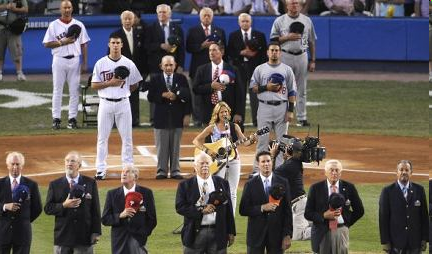 **Add Nationalism to your Motives for Imperialism notes
Economic Interest
Military & Political Motives
Motives for Imperialism
Religious Goals
Ideological
Social Darwinism 
White Man’s Burden
Nationalism
How does imperialism affect Africa?
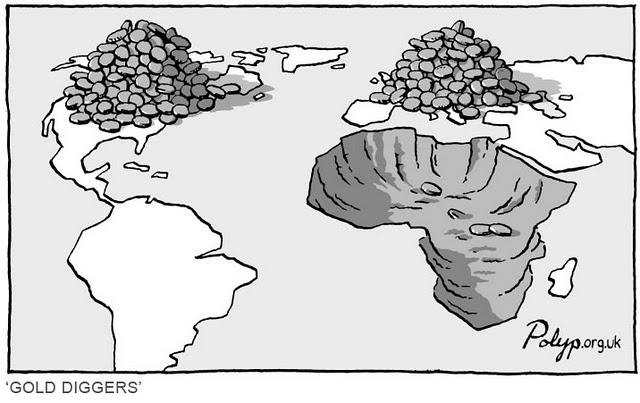 The Case of the Congo
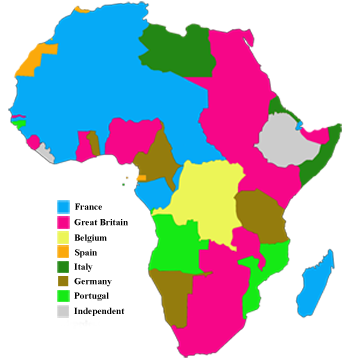 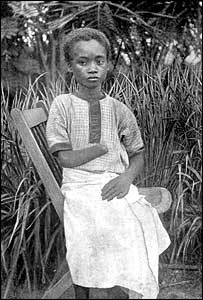 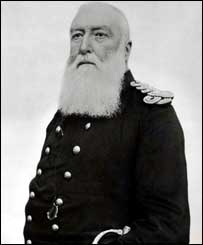 [Speaker Notes: https://youtu.be/qx2Sj1fhSso]
Letter from King Leopold II of Belgium to Colonial Missionaries, 1883
Take out your handout for how to Critically Read Historical Sources
There was African resistance to imperialism: Ethiopia
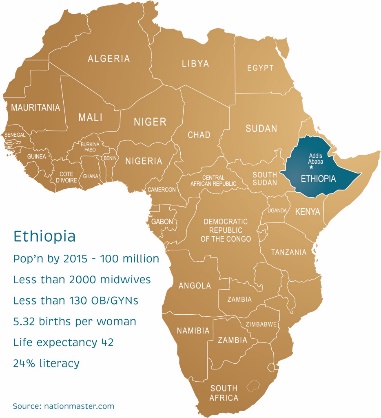 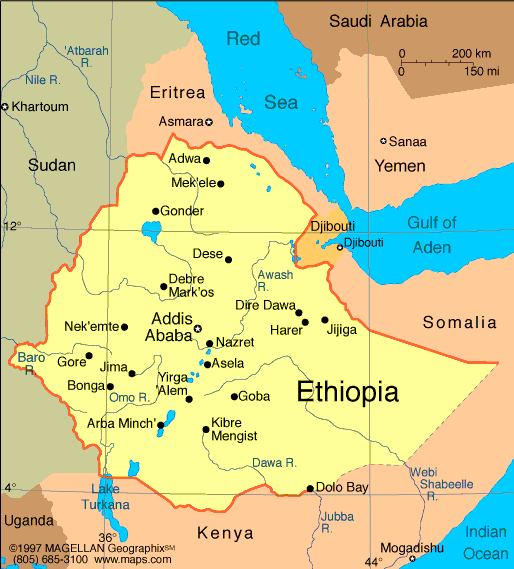 Italian invaded Ethiopia in 1896
Ethiopian army defeated Italian troops in Battle of Adwa

Why could Ethiopia defeat the Italians?
Strong leader: Menelik II
Played European powers off each other
Italy was a weaker than other European countries